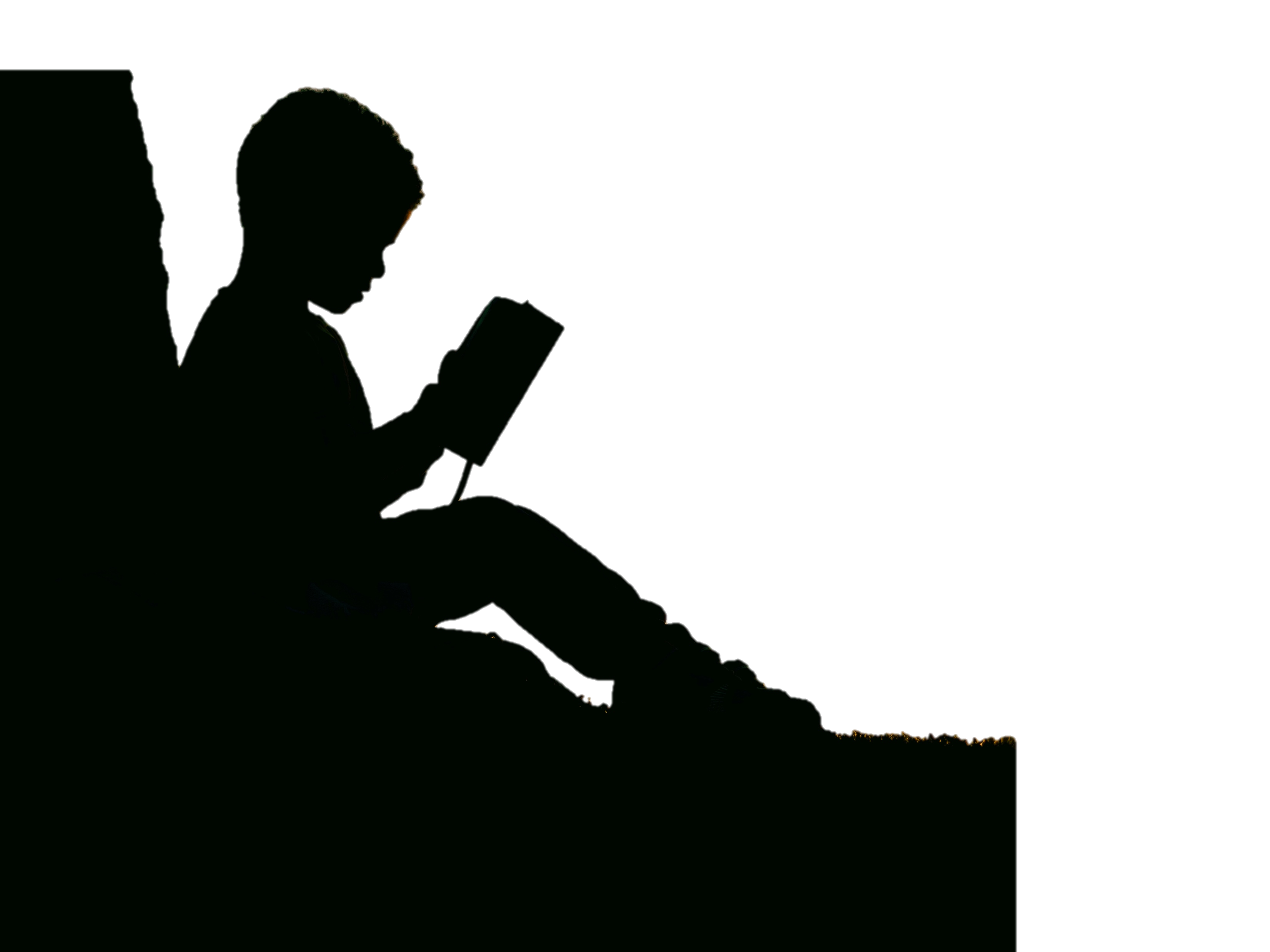 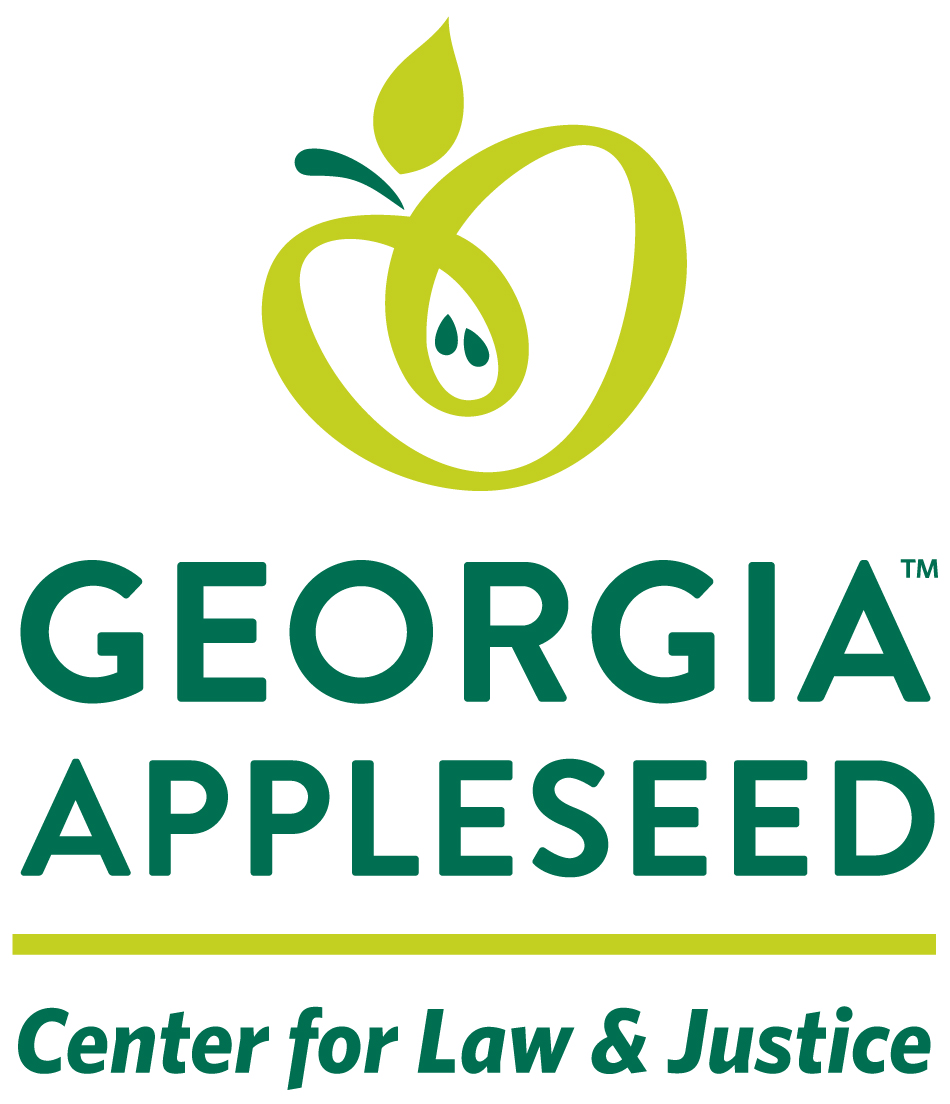 Not Your Average School Year:
Sharing, Learning, Growing
Caroline DurhamLegal and Policy DirectorKyMara GuidryEqual Justice Works Fellow
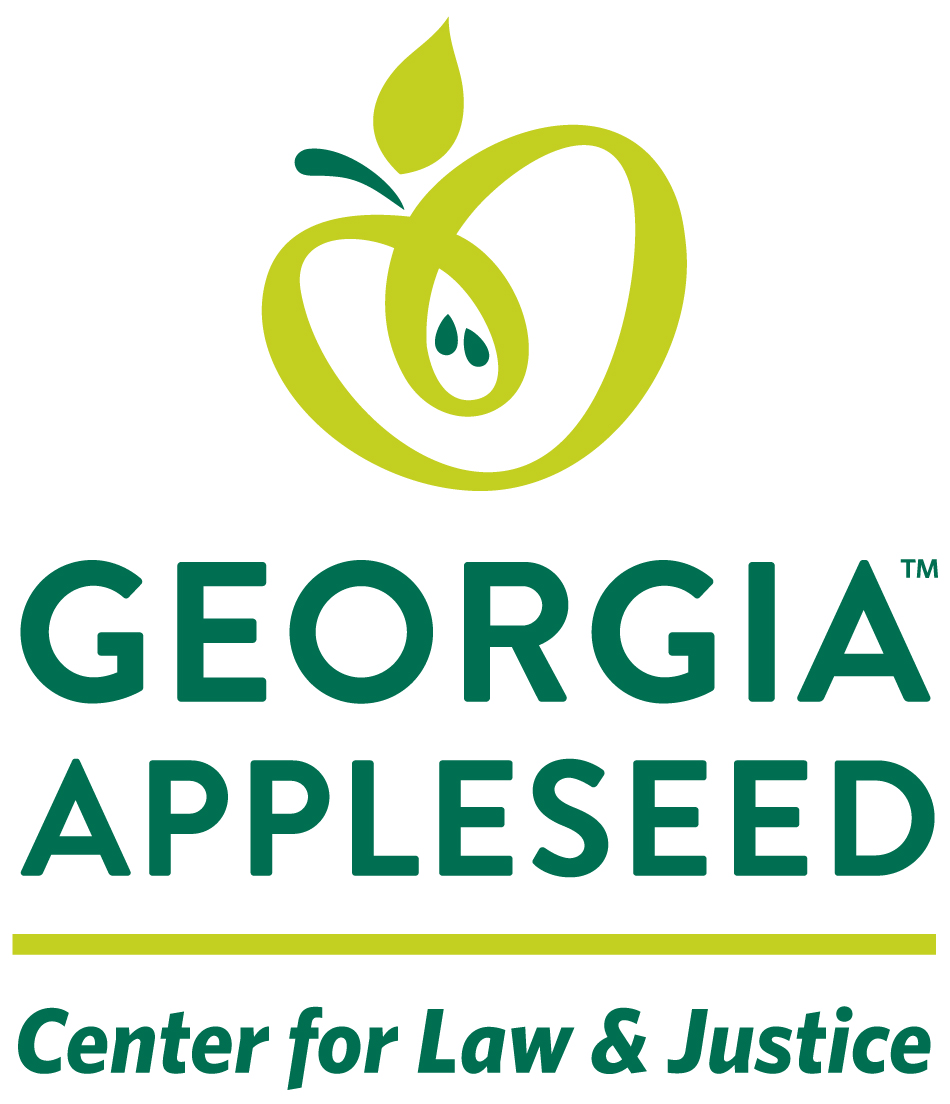 TODAY’S FOCUS IS THE NEW SCHOOL YEAR
School is Home.  Home is School
  You are the teacher more than ever.
  Extra layers in getting to class.
Post-Training Survey
We will share a survey at the end of this training. Please complete the survey so we can hear from you about this presentation and additional topics of interest for future trainings.  

https://www.surveymonkey.com/r/AFYC
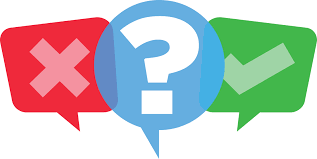 About Georgia Appleseed
Advances justice for all Georgia’s children with 
particular focus on 
children experiencing poverty, 
children with disabilities, and 
children who experience the effects of institutional bias and racism. 
Justice requires that every child has access to strong, nurturing schools and a healthy home.
Our Current Priority Issues
Keeping Kids in School and Out of the Criminal Justice System
Promoting Supports for Students with Behavior and Learning Challenges
Ensuring Children and Families have Safe and Healthy Housing 
CHILDREN IN CARE
Getting Grounded
Take time each day to ground.  Take time throughout the day to ground.
  Know that what you see, hear, sense about your   child is valid.
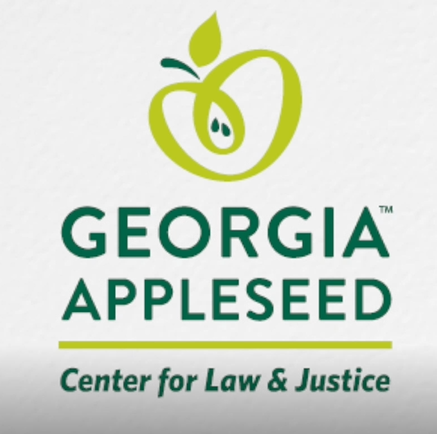 Let’s Rethink Responses to Behavior . . . .
PRODUCTIVE LEARNING ENVIRONMENTS:  Effective and Smart DISCIPLINE Changes Negative BehaviorInto Positive Behavior
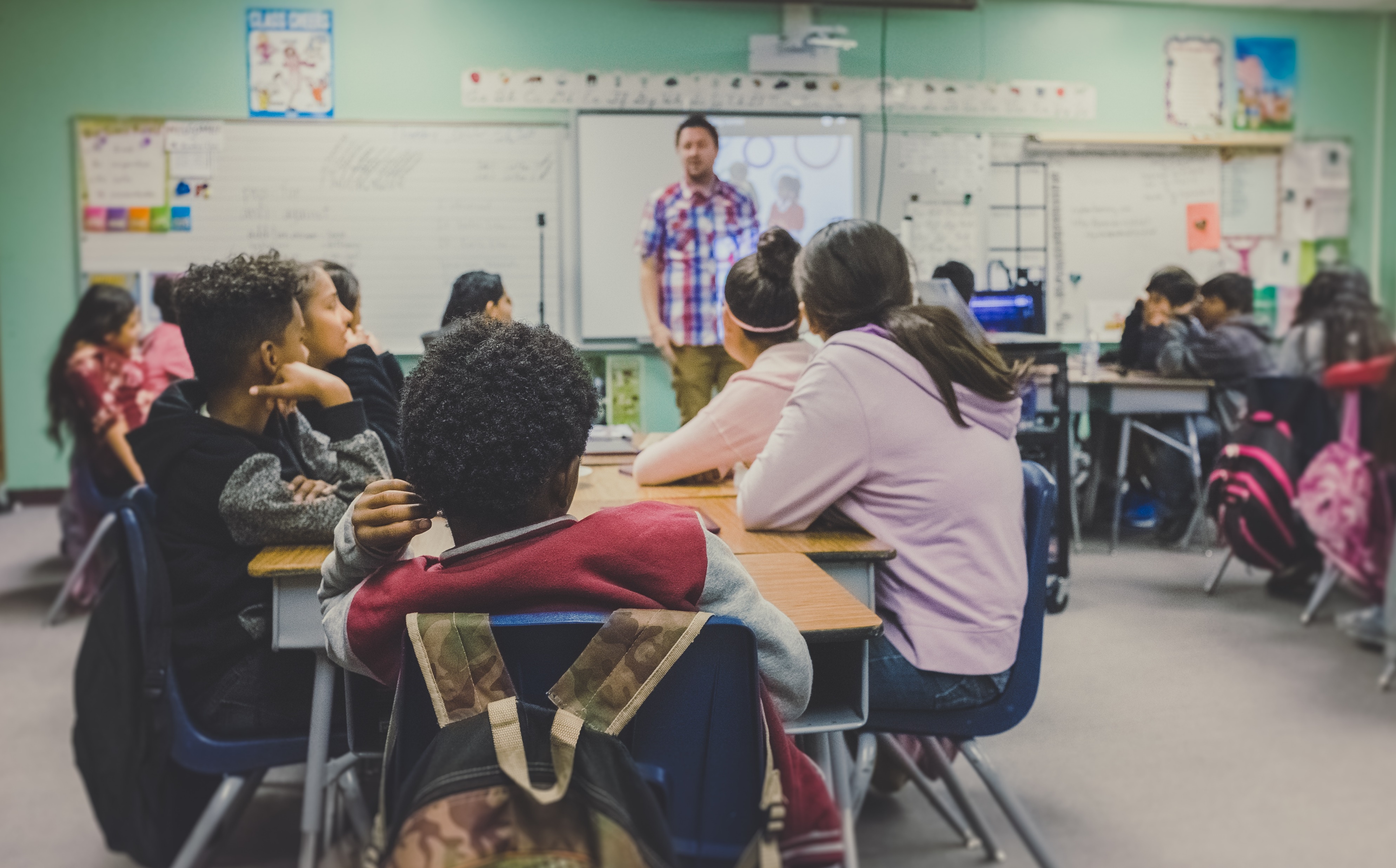 If a child is struggling in school, they may have a learning or behavior challenge that could be related to:
BEHAVIOR AND LEARNING CHALLENGES
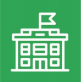 If a child is struggling in school, they may have a learning or behavior challenge that could be related to:
BEHAVIOR AND LEARNING CHALLENGES
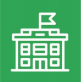 If a child is struggling in school, they may have a learning or behavior challenge that could be related to:
BEHAVIOR AND LEARNING CHALLENGES
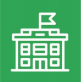 If a child is struggling in school, they may have a learning or behavior challenge that could be related to:
BEHAVIOR AND LEARNING CHALLENGES
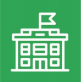 If a child is struggling in school, they may have a learning or behavior challenge that could be related to:
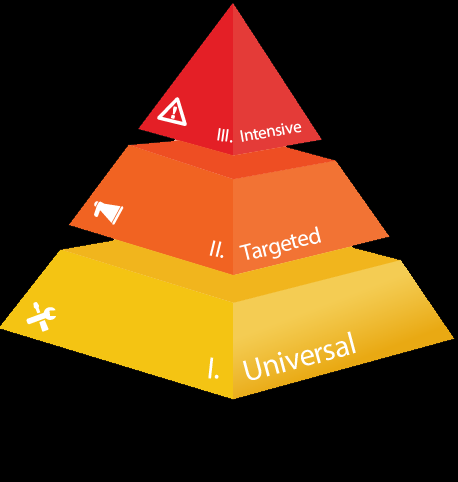 SCHOOL SUPPORTS FOR BEHAVIOR AND LEARNING CHALLENGES
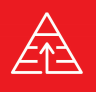 …Schools can help
Ask for:
Student Support Teams
Behavior Intervention Plans and Functions Behavioral Assessments
Section 504 Plans
Special Education Services
Behavioral Health Supports
Multi-tiered Systems of Support
SCHOOL SUPPORTS FOR BEHAVIOR AND LEARNING CHALLENGES
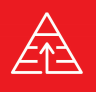 Educational Programming, Assessment and Consultation (EPAC)
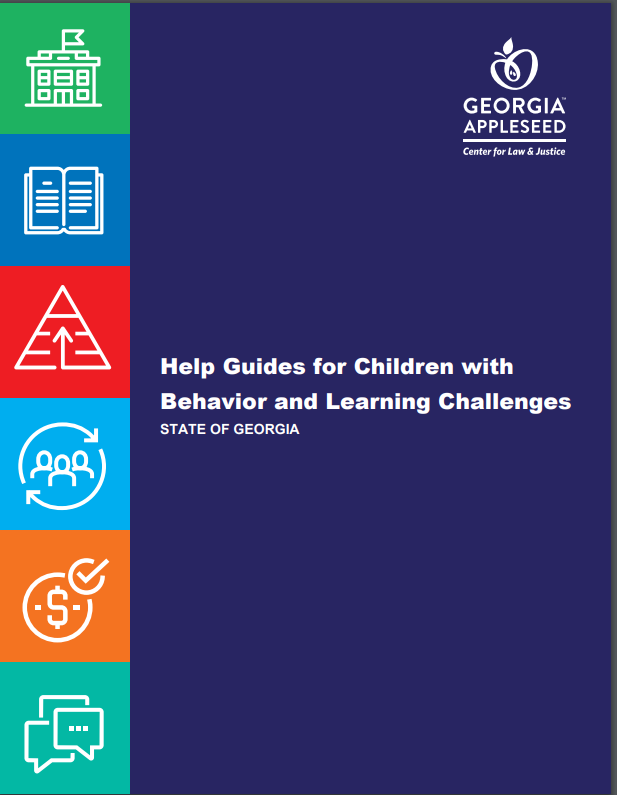 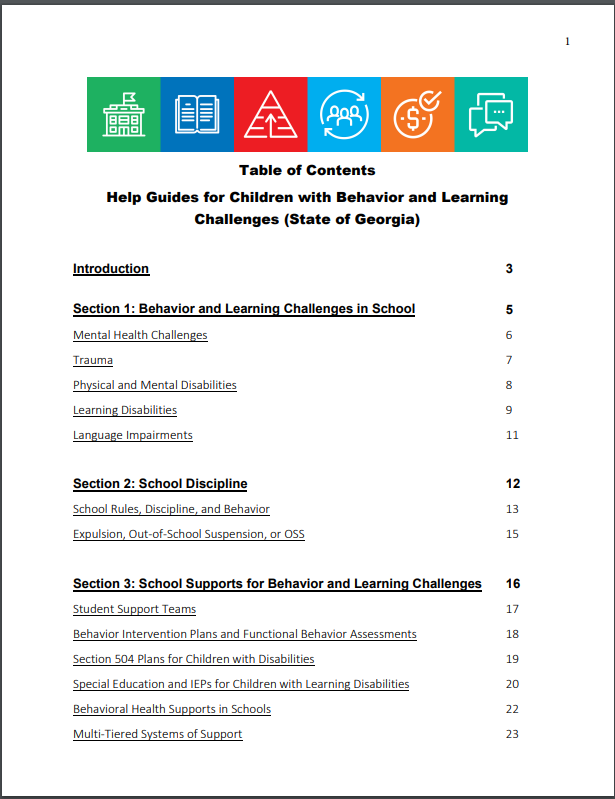 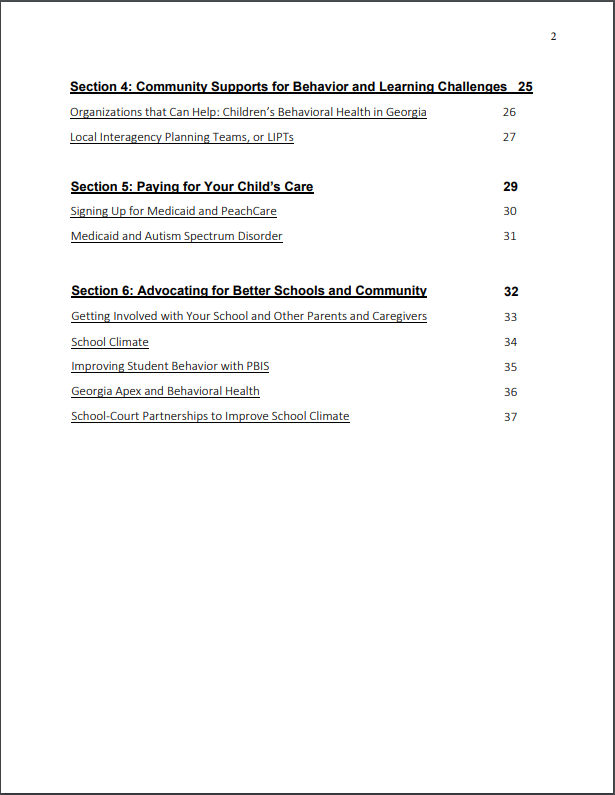 Special Education:  The Basics
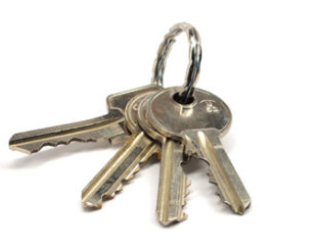 Special EducationKeys
What is the Least Restrictive Environment (LRE)?
Least Restrictive
Most Restrictive
General Education Classroom with Special Education Supports
Separate, Specialized School.
Self Contained Special Education Classroom
General Education Classroom without Special Education Supports
Practical Tips: Special Education
COMMUNITY SUPPORTS FOR BEHAVIOR AND LEARNING CHALLENGES
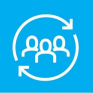 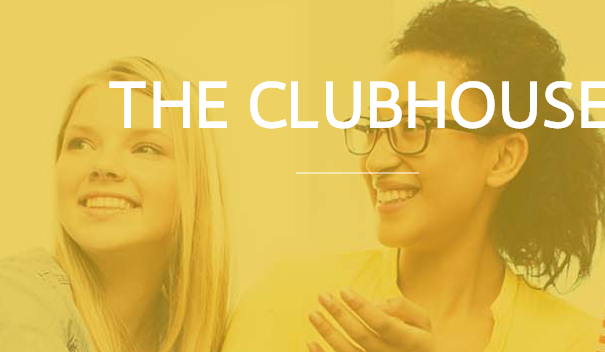 Medicaid Rights
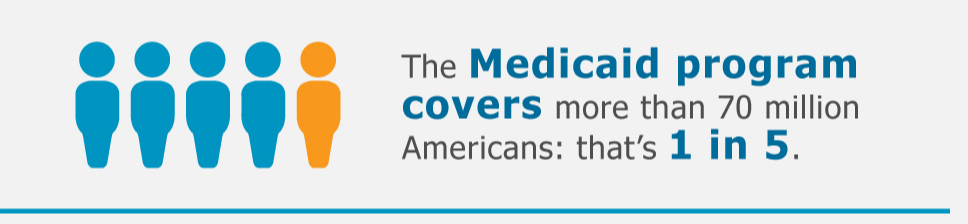 What happens if a child is facing a Tribunal?
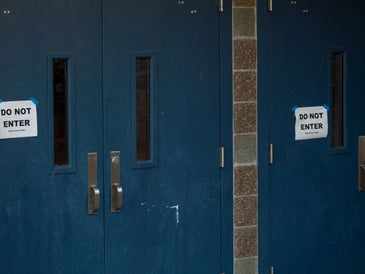 Student is entitled to dispute the proposed disciplinary action at an administrative hearing often called a “Tribunal”.

Visit https://gaappleseed.org/publications for more information.
10 Day Rule
Suspension for 10 days or less = No added protections


Suspension for more than 10 days = Added layer of protection
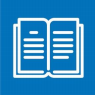 EXPULSION, OUT-OF-SCHOOL SUSPENSION, OR OSS
Expulsion, Out-of-School Suspension or OSS
When is this an issue?
What if the child is in special education?
When children break certain rules, disrupt class, causes danger or otherwise violates the school’s code of conduct
If the proposed punishment is more than ten days, the school will have a meeting called a Tribunal.
The school cannot remove the child for more than ten days total each year without having a manifestation determination review
If the disability caused the behavior, the school cannot suspend or expel
Manifestation Determination Reviews
What is the purpose of the MDR?
What are the MDR Procedures?
Gather the IEP Team
Discuss whether the alleged conduct is caused by or directly related to the child’s disability OR
Whether the school failed to implement the child’s IEP
Like the  tribunal, must occur within ten days of the alleged violation
The attendees are the same as the IEP meeting
Ga. Comp. R. & Regs. r. 160-4-7-.10(12):
[Speaker Notes: Consider compensatory education]
Manifestation Determination Review Results
Behavior IS a Manifestation of Disability
Behavior is NOT a Manifestation of Disability
School cannot suspend the student. 
The IEP must be amended.
School can move forward with the suspension or expulsion of the student. 
Parents have a right to appeal this decision.
Manifestation Determination Review
What does the MDR Review?
How  can you prepare?
The child’s IEP
Psychological evaluations
Functional behavior assessments and/or behavior intervention plans, if applicable
Disciplinary history
Data as it relates to the child’s behavior intervention plans, if applicable
Consider whether notice was given
Review the child’s school records, in particular the IEP
Ask questions of all of the participants. 
Is this the first time? What happened other times? 
IS there a BIP? Was it followed?
Psychologist: how does the disability impact behavior
Bring outside psychological evaluations if they exist and include evaluator if possible
[Speaker Notes: Parent
School teachers
Special education administrator (from the school and district)
School psychologist
Providers who work with the child outside of school
If the parent brings an attorney, the attorney for the school will attend]
School Tribunal Hearings
What is the purpose of the Tribunal?
What are the tribunal procedures?
To determine whether the alleged conduct occurred and if so, to determine the appropriate punishment
Held in front of a neutral hearing officer
Determination of Guilt
Witnesses and evidence from the school district
Potential defenses for the child
Determination of Punishment
Review of placement options
Decision can be appealed ->LEA Board       ->Superintendent ->Superior Court
[Speaker Notes: What does the child’s IEP state as it relates to behavior?
Eligibility category
Present levels of performance
Behavior intervention plan
Behavior goals
Behavior accommodations
Meeting minutes
Services as it relates to behavior]
Why the Tribunal Matters
Child may be wrongly accused.
   School records are impacted.
   Increased loss of school days.
   Moved to new foster home.
   Criminal charges may be filed.
   Students of all ages can be expelled indefinitely.
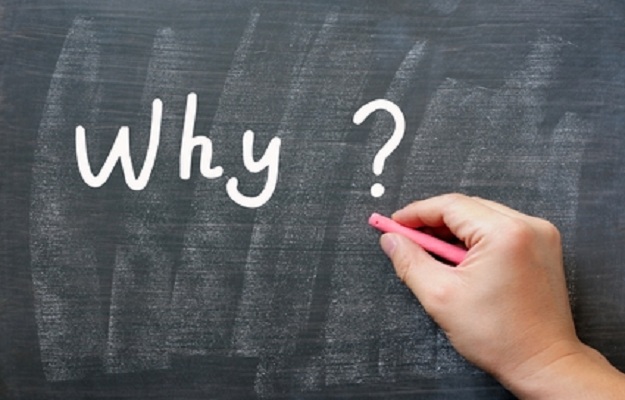 Tribunal ProcessAn Overview
Before the Tribunal: Preventive Advocacy
Check with school, child, and guardian to identify 
		what supports were in place before the alleged 			offense occurred.
    Contact school administration to determine the
		 available tribunal alternatives 
		  e.g. behavioral contracts, increased health 							supports, schedule change, etc.
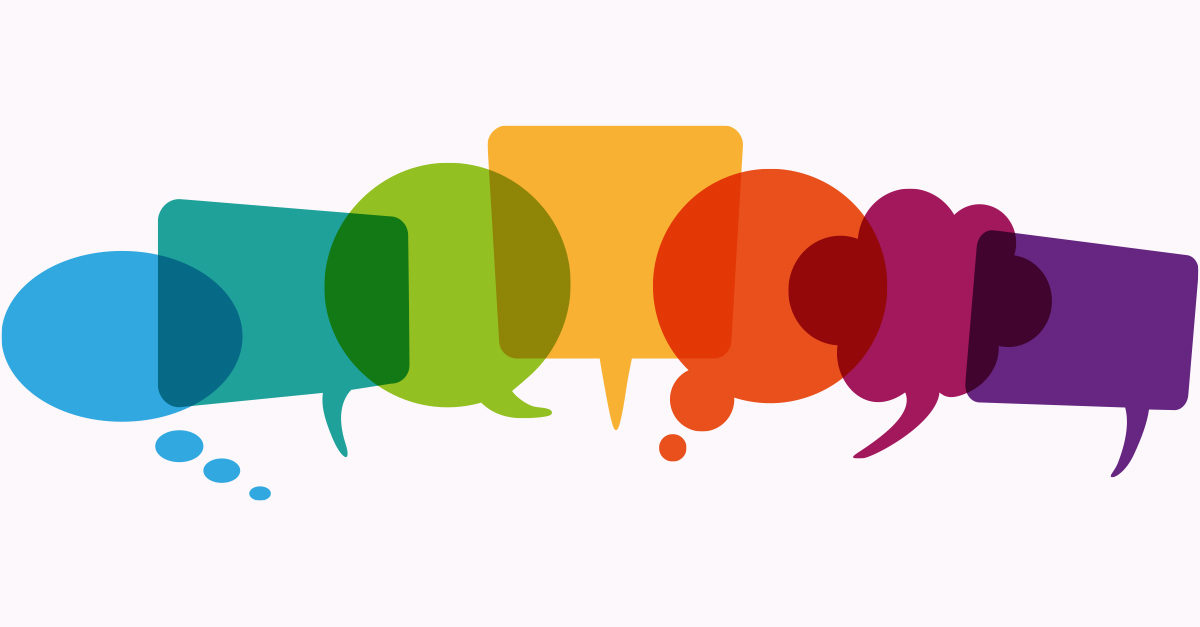 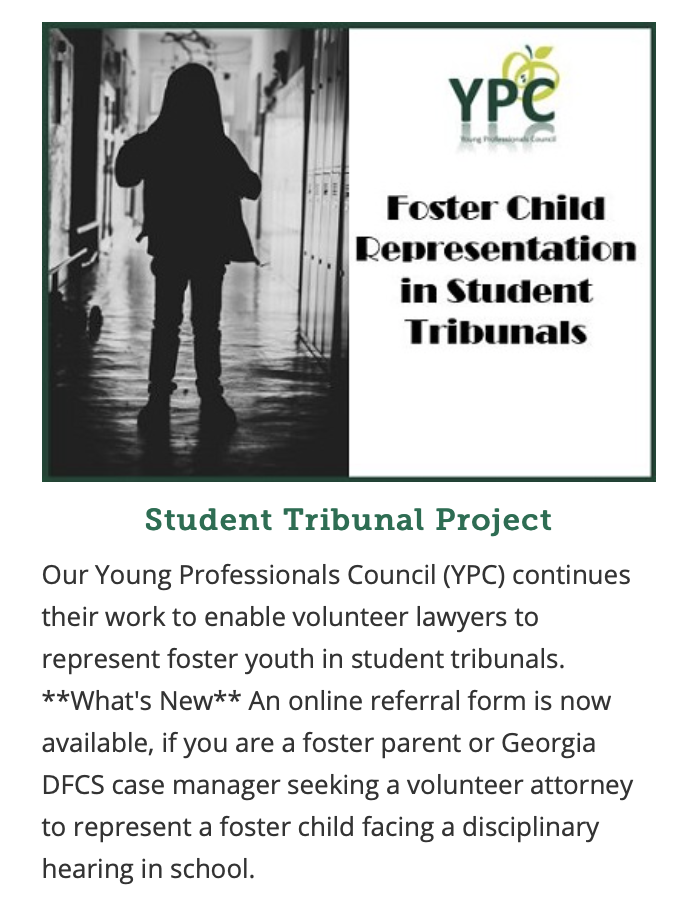 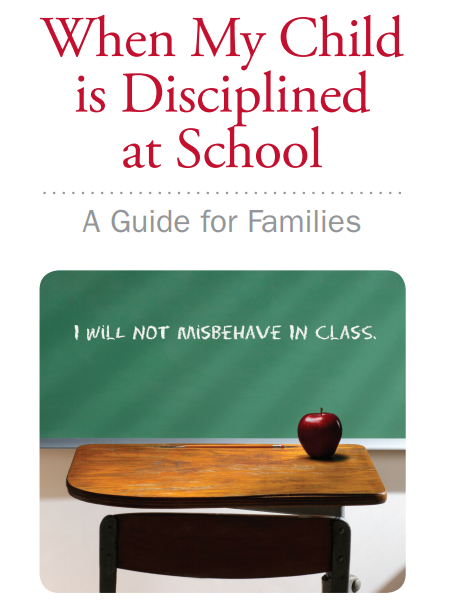 RESOURCES  & SUPPORTS
To refer a child, visit www.gaappleseed.org/referral
[Speaker Notes: Hold up the hand out.
In Spanish, too.  PLUS the bullying supplement.]
EFFECTIVE STUDENT DISCIPLINE RESOURCES
Data can be found in the Georgia Appleseed “Effective Student Discipline Keeping Kids in Class Tool Kit.”
www.gaappleseed.org/toolkit/
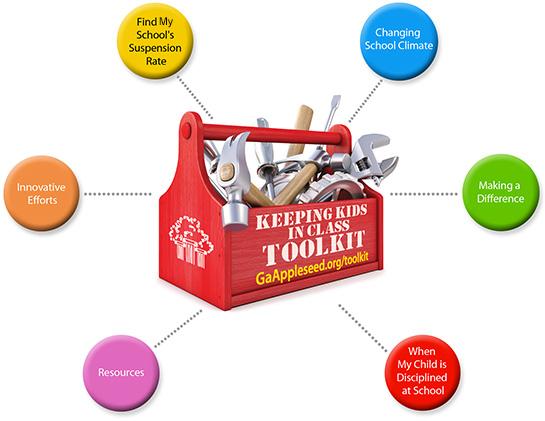 [Speaker Notes: It is all found in the Keeping Kids in Class Toolkit!  (Go through the buttons if have time)]
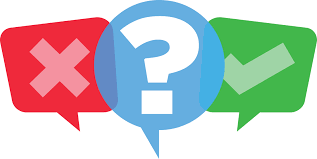 Post-Training Survey
Please complete the survey so we can hear from you about this presentation and additional topics of interest for future trainings.  

https://www.surveymonkey.com/r/AFYC
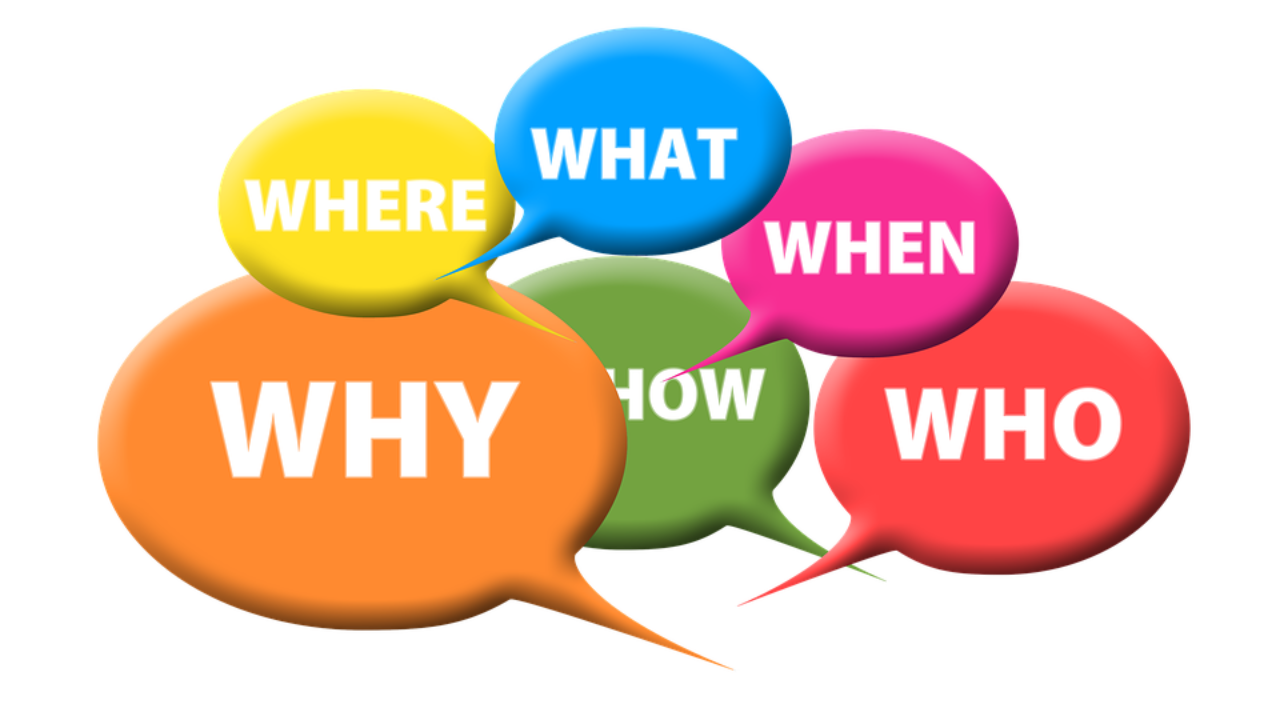 Any Questions?
Visit Our Website or Contact Us for Additional Resources and Supports!
www.GaAppleseed.org


Caroline Durham| cdurham@gaappleseed.org | (678) 336-7233
Kymara Guidry| kguidry@gaappleseed.org | (678) 336-7213


FOLLOW US:
On Facebook:  www.facebook.com/GeorgiaAppleseed
On Twitter:  twitter.com/gaappleseed or @gaappleseed
On the web: www.Gaappleseed.org